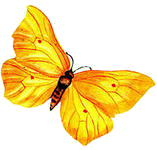 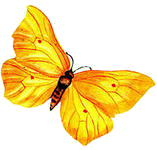 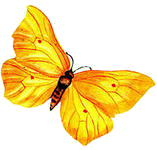 Интерактивная игра
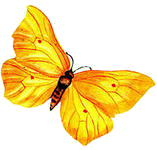 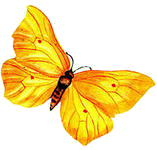 Автор работы Бондарь Людмила Алексеевна, 
учитель начальных классов
МБОУ «СОШ № 79» 
пос. Трудовое
Начало игры
Предложение
Определение
Подлежащее
Дополнение
Сказуемое
Обстоятельство
Конец игры
Предложение служит для того, чтобы...
Связать слова.
Выразить мысль, сообщение, просьбу.
Чтобы общаться.
дальше
Укажи  предложение,  в  которых  неверно  расставлены знаки препинания:
Девицы сидели под окном, и разговаривали.
Лес окрасился в жёлтые, красные, золотистые краски.
На тебе, берёзонька, листья золотые.
дальше
Найди предложение, в котором местоимение является второстепенным членом предложения.
Долго у моря ждал он ответа, не дождался, к старухе воротился.
«Очков с полдюжины себе достала...»
Не гонял я волн морских, звёзд не трогал золотых.
в начало
Укажи, в каком падеже стоит подлежащее в предложении:
В  любом .
Только  в Именительном.
В   Винительном.
дальше
Укажи предложение с однородными подлежащими:
В нашей речке водятся лещи, окуни и щуки.
На смелого собака лает, а трусливого кусает.
Медведь угрюм, ленив и малоподвижен.
дальше
Найди предложение, в котором местоимение является подлежащим.
К нам в гости часто приезжает брат из Тулы.
«Не оставь меня, кум милый!»
Мы шли по сосновому лесу всё дальше и дальше.
в начало
Укажи предложение с однородными сказуемыми.
Свет солнца проникал сквозь листву, кусты и травы.
Запорошила   зима снегом поля, завалила   сугробами луга.
В густой   траве и в кустах   заяц прячется  от врагов.
дальше
Укажи предложение, в котором  сказуемое выражено глаголом в форме ед.ч. прошедшего времени мужского рода:
Скоро зацветёт школьный сад.
Солнце растопило последний снег.
С реки потянул лёгкий свежий ветерок.
дальше
Укажи предложение, в котором  сказуемое выражено глаголом в форме настоящего времени 3 лица мн.ч.:
Стаи гусей летят низко над землёй и опускаются отдохнуть.
Грустно было бы жить без птиц на земной планете.
Скоро оттают поля, разольются талые воды.
в начало
Найди предложение с определениями:
Аист бродил по болотам и искал лягушек.
Свежий ветерок бродил над уснувшей землёй.
Вокруг школы ребята разбили цветники.
дальше
Найди предложение, в котором определение выражено прилагательным,  относящимся к подлежащему:
Большое окно пропускает много света.
До станции мы шли под проливным дождем.
Порывы ледяного ветра обжигают лицо.
дальше
Укажи предложение, в котором определение выражено  прилагательным,  зависящим от второстепенных членов предложения:
Бледный луч солнца виднелся сквозь деревья.
К дереву летит небольшая птица.
Над тихим лесом взошла луна.
в начало
Найди предложение с дополнениями:
Стоит ясная погода.
Бабушка напекла вкусные пироги.
К дереву летит небольшая птица.
дальше
Прочитай  предложение, найди  дополнение: Вокруг школы ребята разбили цветники.
Цветники
Ребята
Вокруг школы
дальше
Укажи предложение, в котором определение выражено  прилагательным,  зависящим от дополнения:
За железной стеной парохода блещут бурные волны.
Над тихим лесом взошла луна
В городе построили новую школу.
в начало
Найди предложение с обстоятельством:
Цветы душистой яблони украшали сад.
Ей удалось спастись от хищного зверя.
Чудная песня  раздавалась в лесу.
дальше
Прочитай  предложение, найди обстоятельство:
В густой траве  заяц прячется от врагов.
Заяц
В траве
От врагов
дальше
Укажи предложение, в котором определение выражено  прилагательным,  зависящим от обстоятельства:
Ранним утром я любовался восходом солнца.
К дереву летит небольшая птица.
Ребята посадили около школы молодую рябину.
в начало
Интернет-ресурсы:
http://static.freepik.com/foto-gratuito/erba_21072452.jpg травка фон
http://detsad62.ucoz.ru/photo/novyj_god_2012_2013/3-2-0-0-2 травка с ромашками и бабочками
http://www.playcast.ru/view/2867130/2379c4b850ca03db88c869c710a72869b8379365pl ромашки с божьими коровками
http://www.inthepresenceofbutterflies.com/uploads/4/8/2/3/4823552/7596567_orig.jpg желтая бабочка
http://xrest.ru/original/828787/  улитка
http://sadikn8.ucoz.com/about.html улитка
Для создания своей  презентации использовала шаблон
Володиной Ольги Евгеньевны, МБОУ «СОШ № 12 МО «Ахтубинский район» пос. Верхний Баскунчак, учитель начальных классов
http://pedsovet.su/